VI Областной фестиваль-конкурс детских тематических проектов 
«Питание и здоровье»
«Живи в движении»
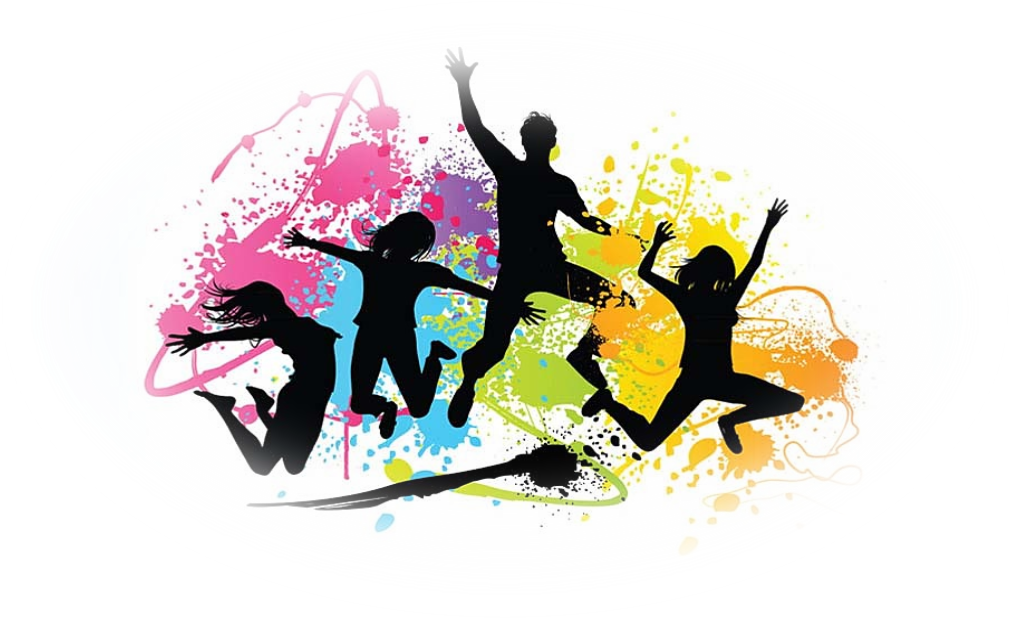 Рубба Кира Алексеевна,
 ученица 2 «А» класса 
филиала МАОУ «Киёвская СОШ» 
« Памятнинская средняя общеобразовательная школа»
ЧЕРЛИДИНГ- вид спорта, который сочетает в себе элементы шоу и зрелищных видов спорта (танцы, гимнастика и акробатика)
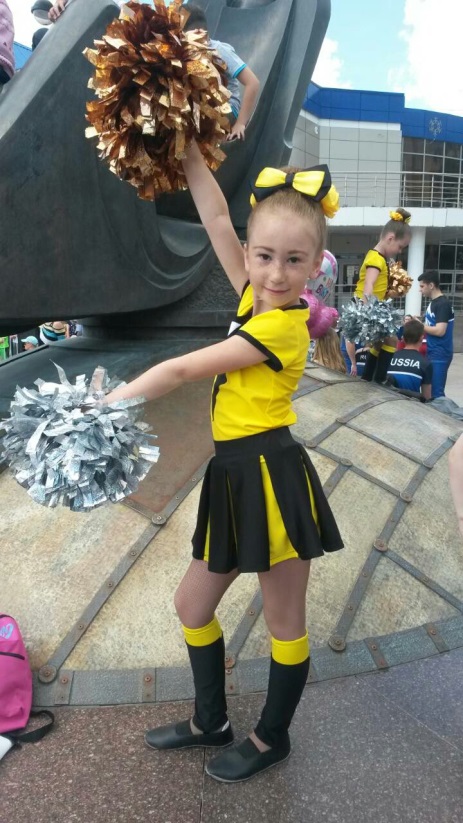 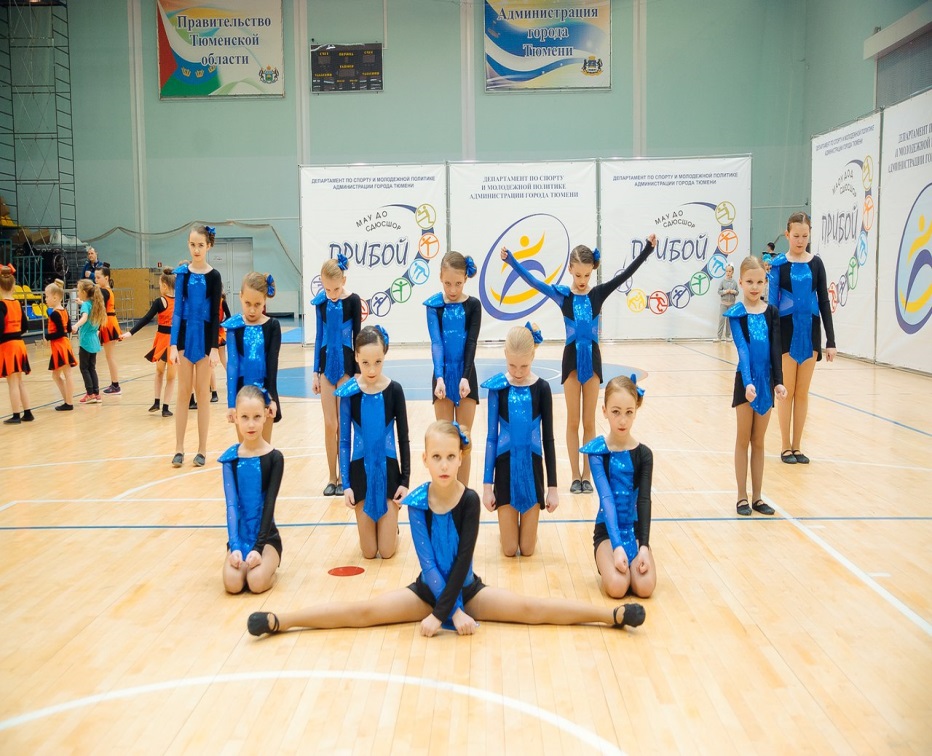 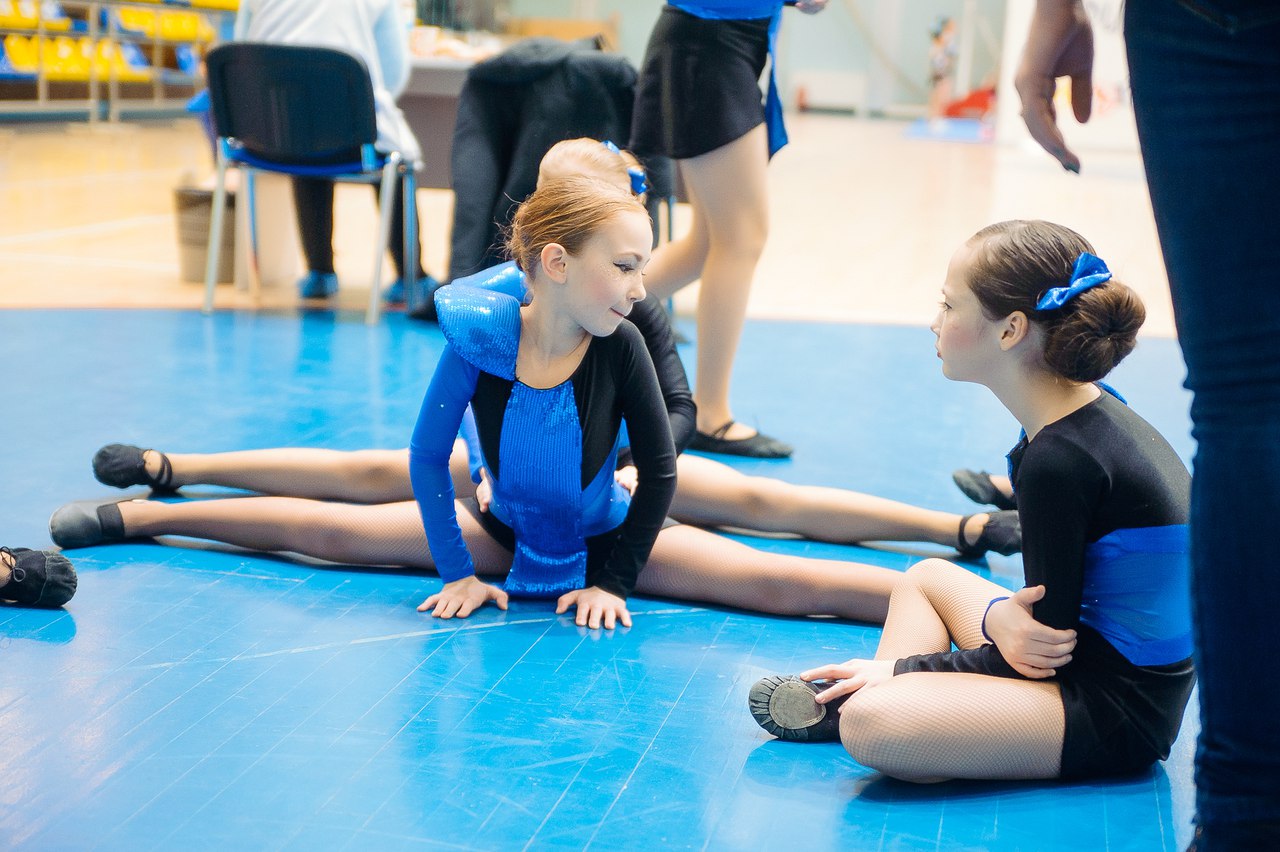 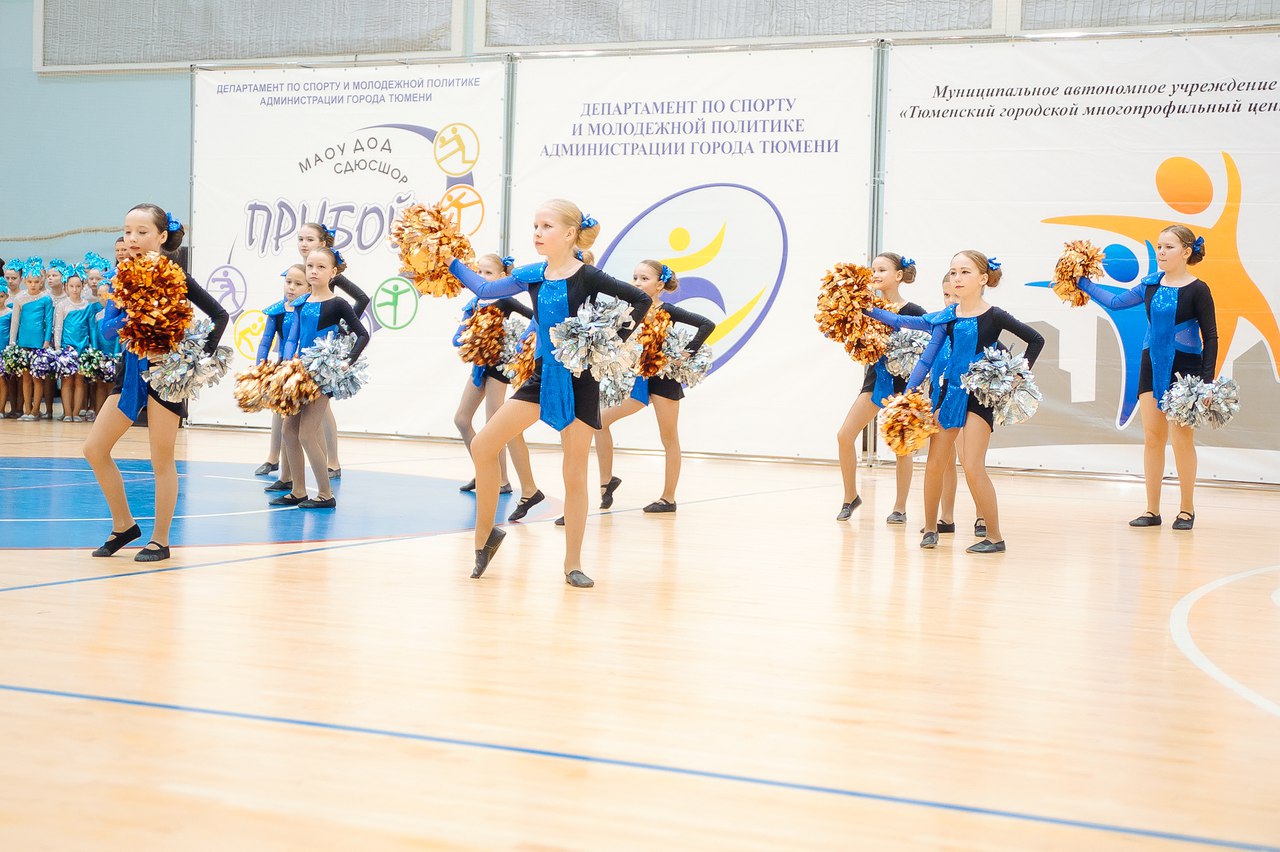 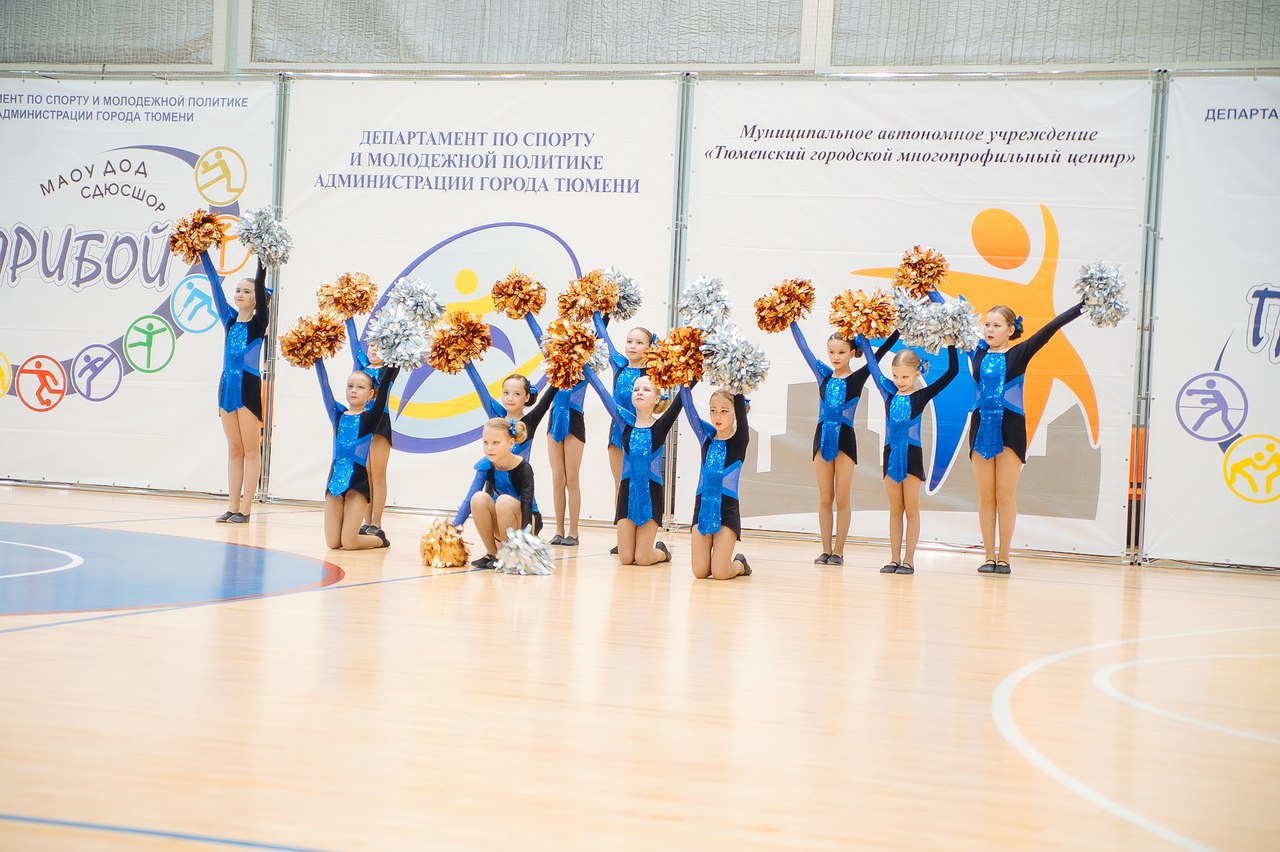 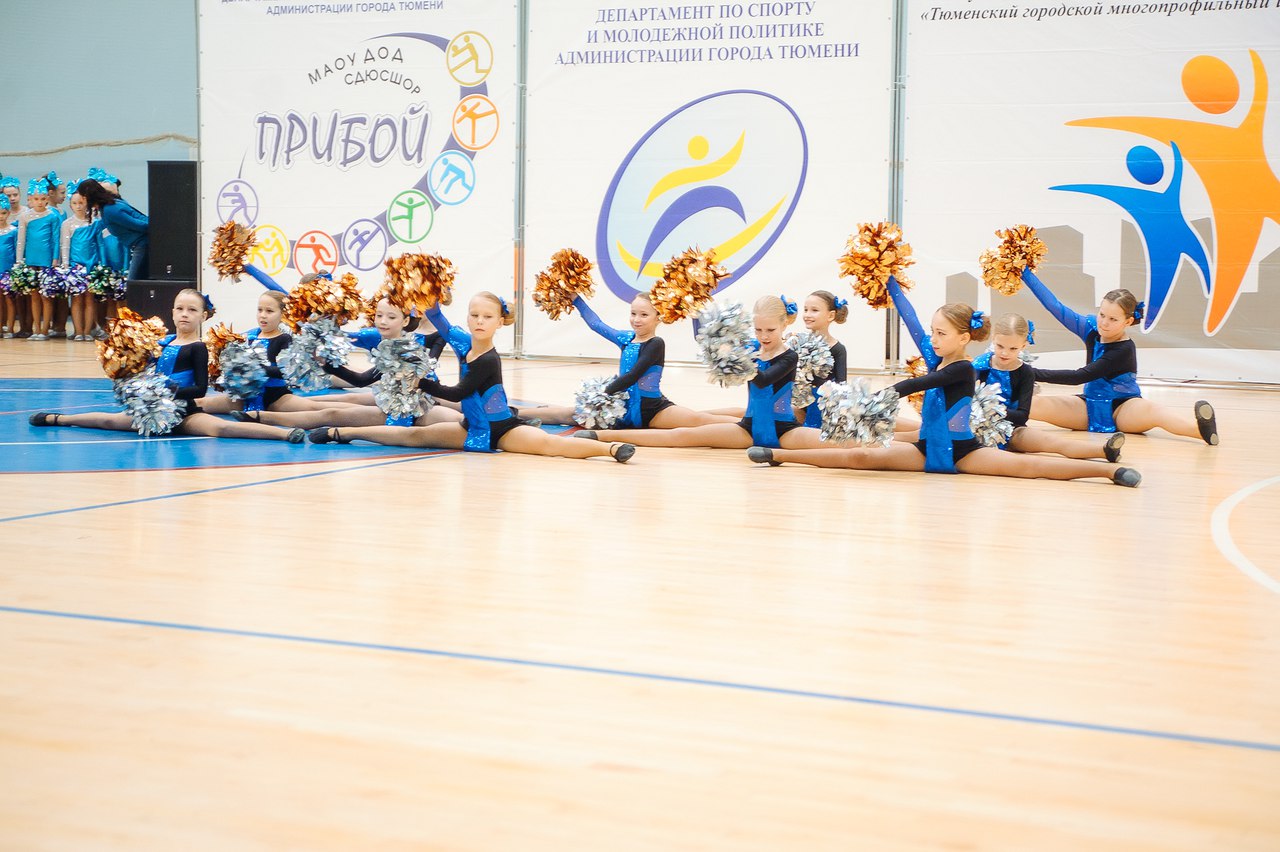 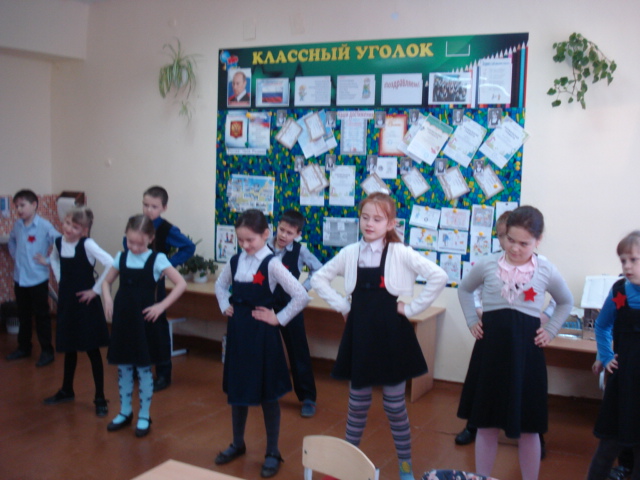 Делаем зарядку и физкультминутки
Гимнастика и физминутки
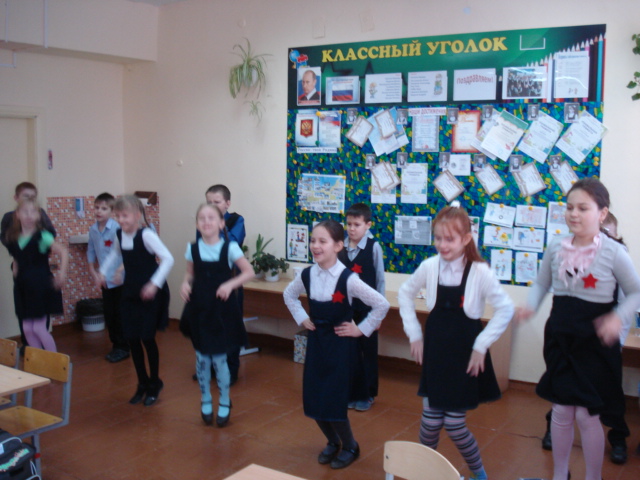 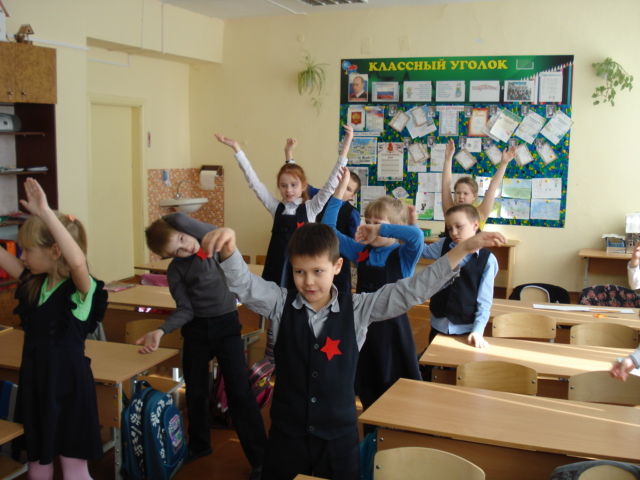 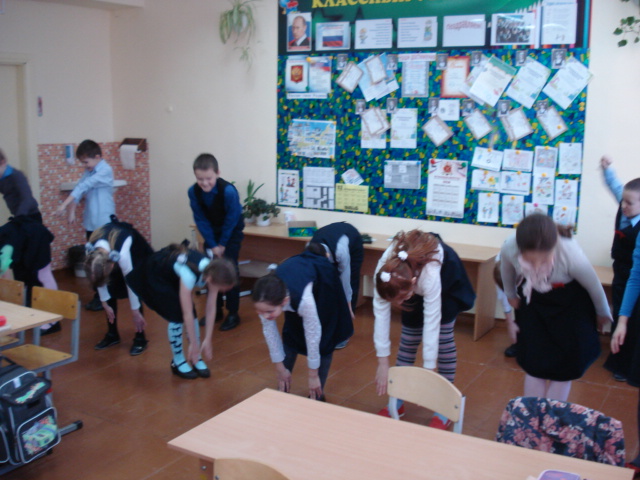 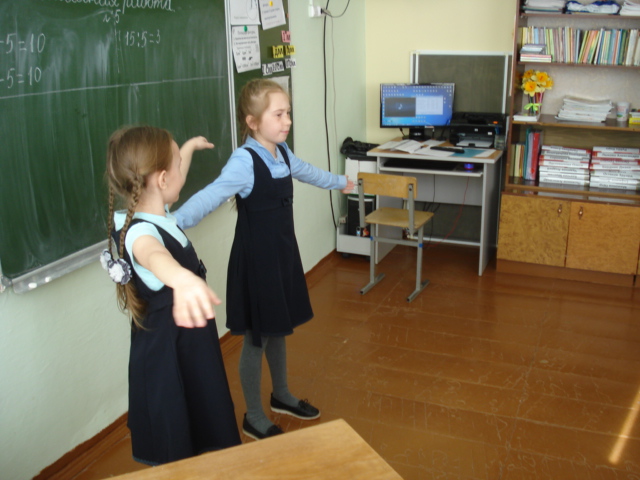 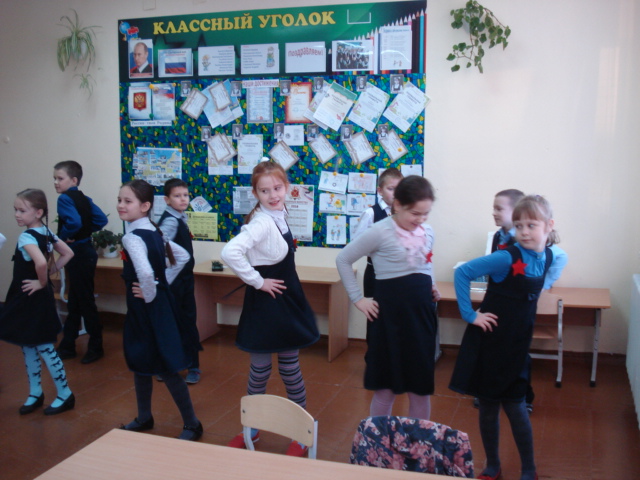 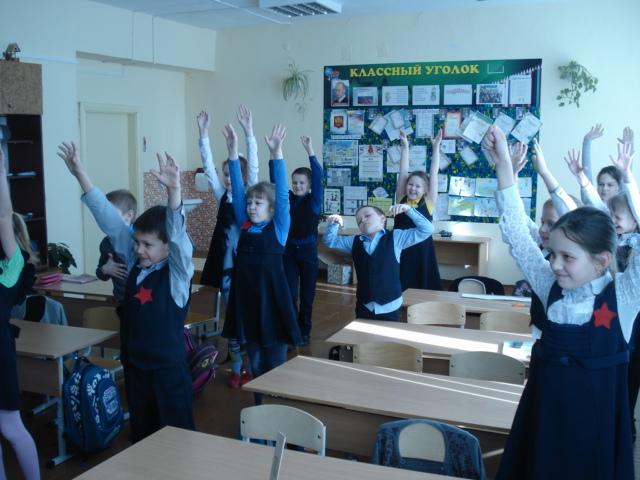 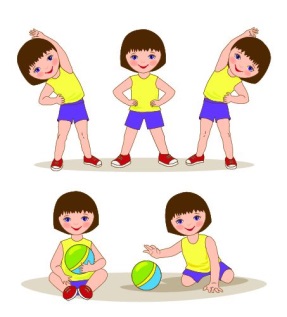 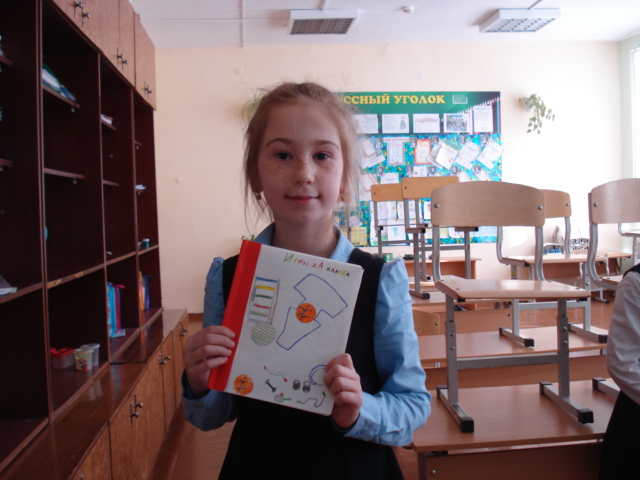 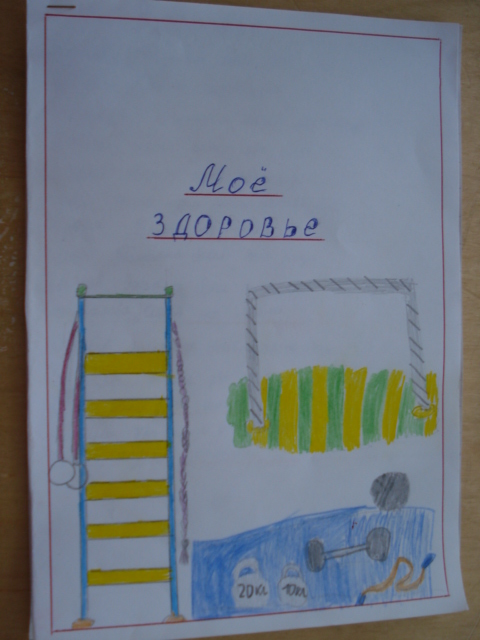 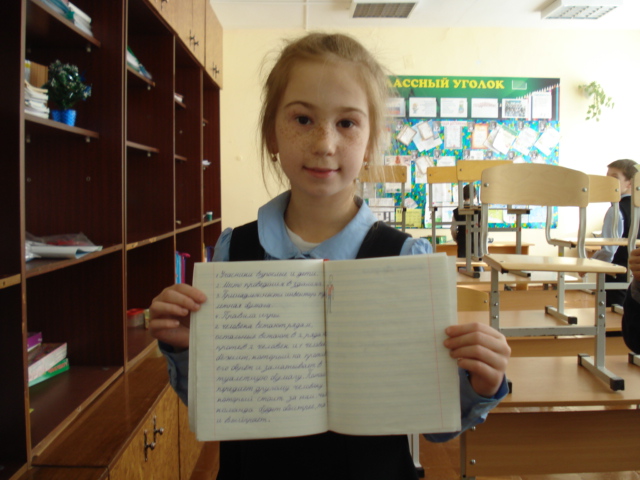 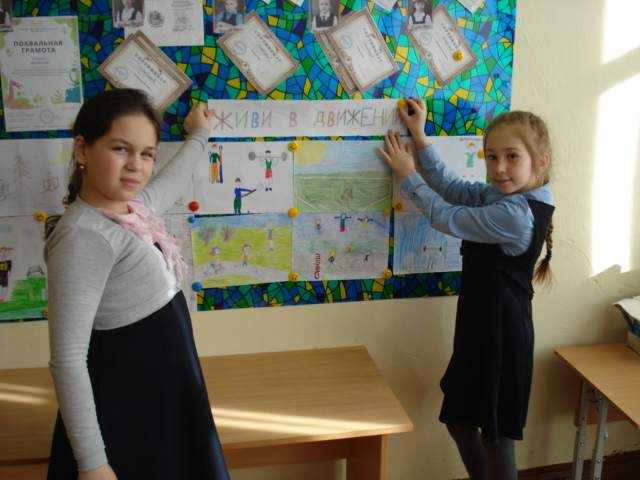 Выставка рисунков и песни
Выставка рисунков
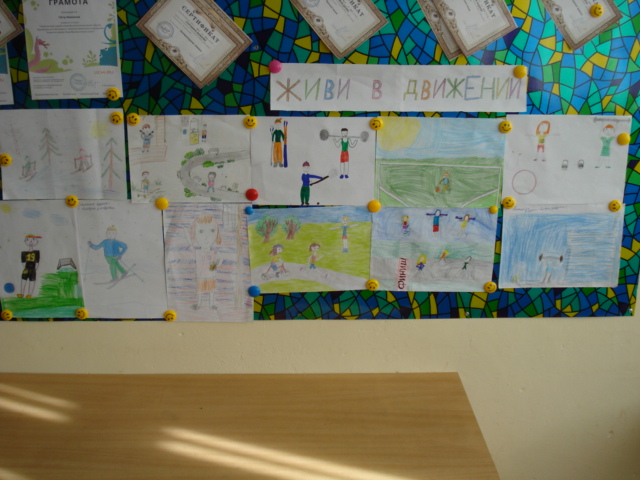 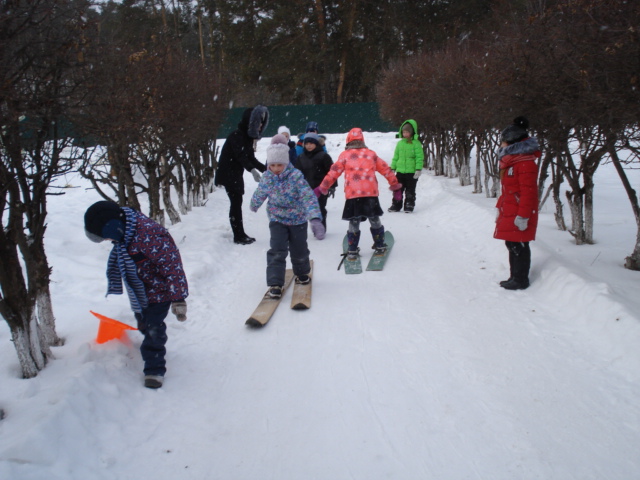 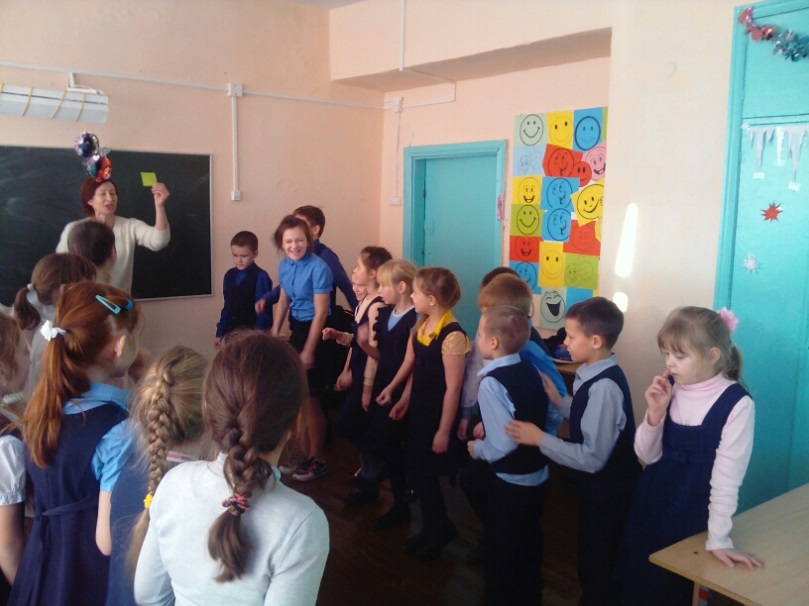 Играем в подвижные игры
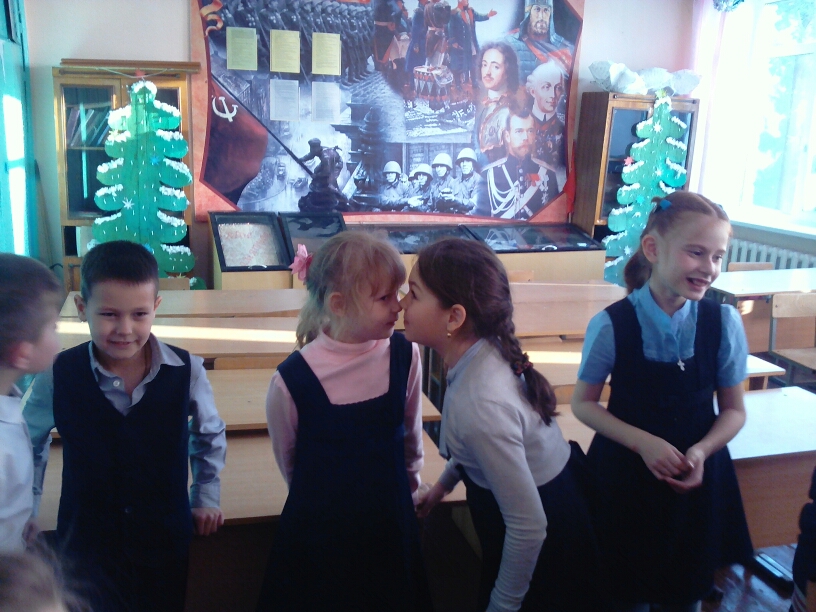 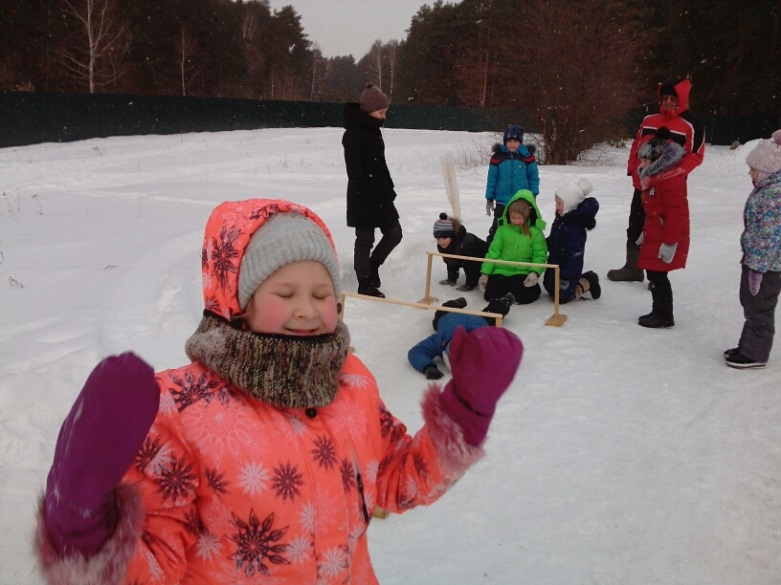 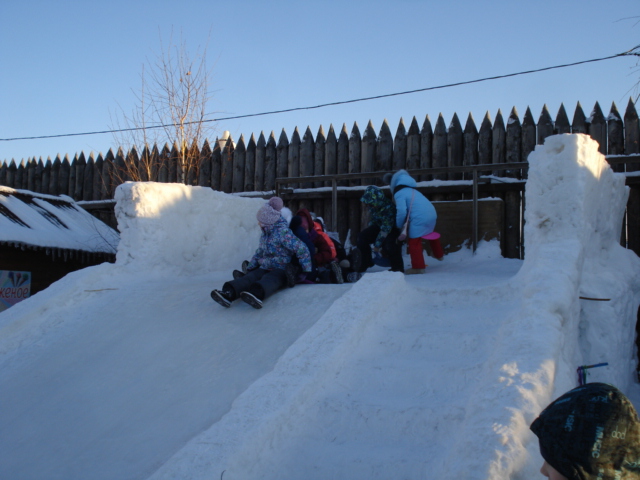 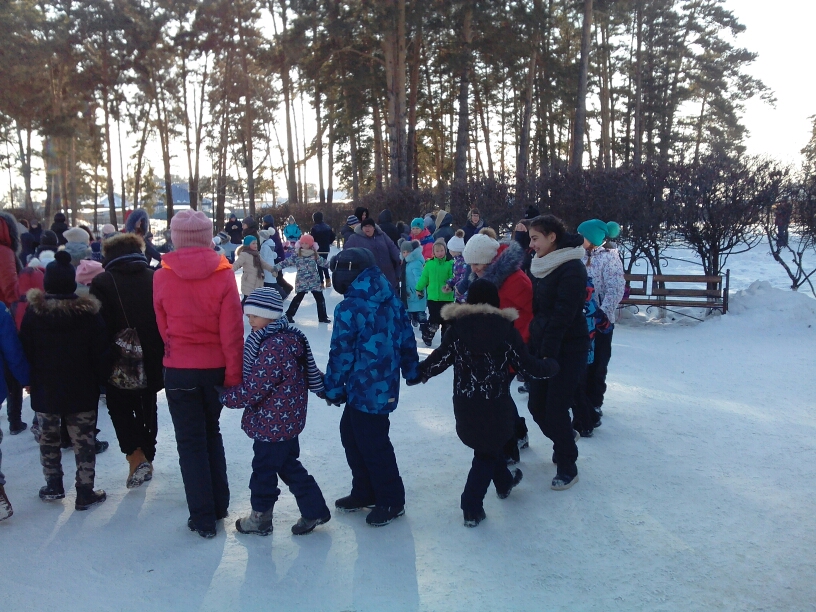 Спортивный праздник
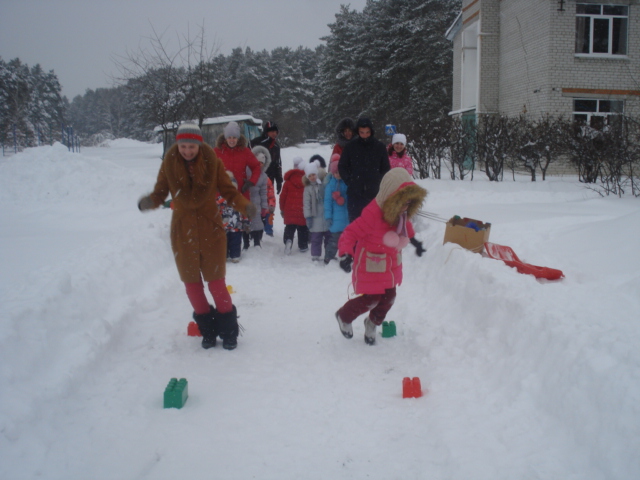 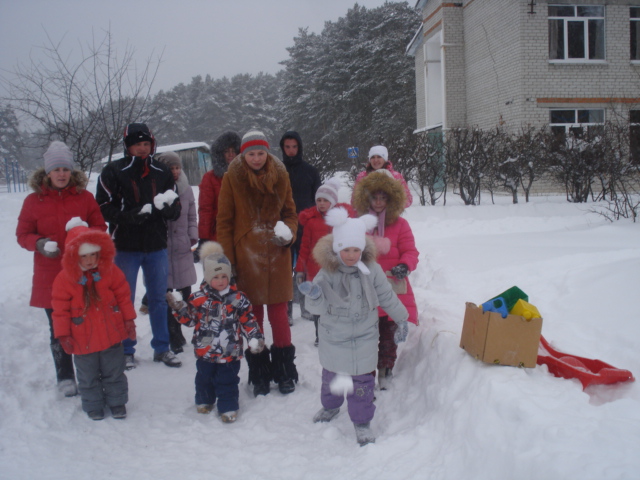 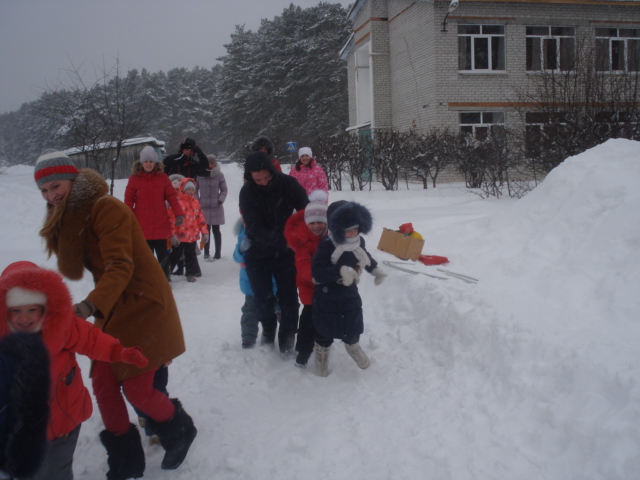 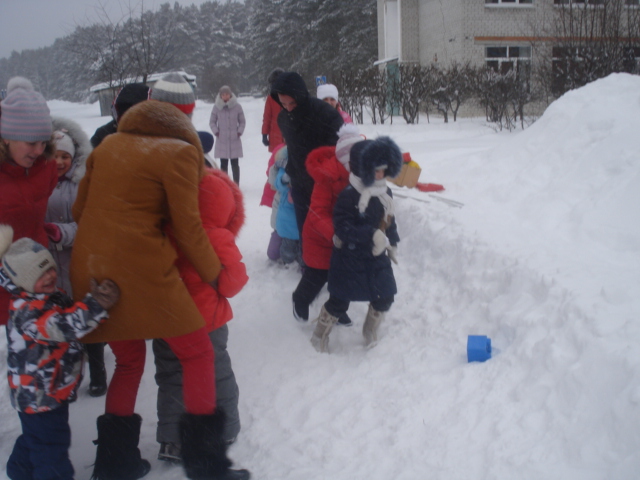 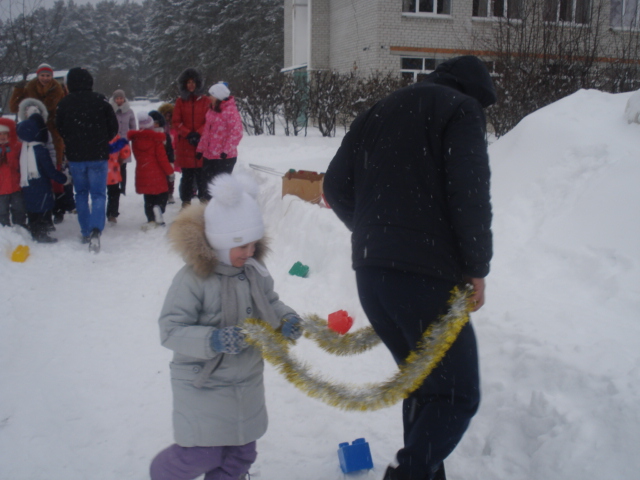 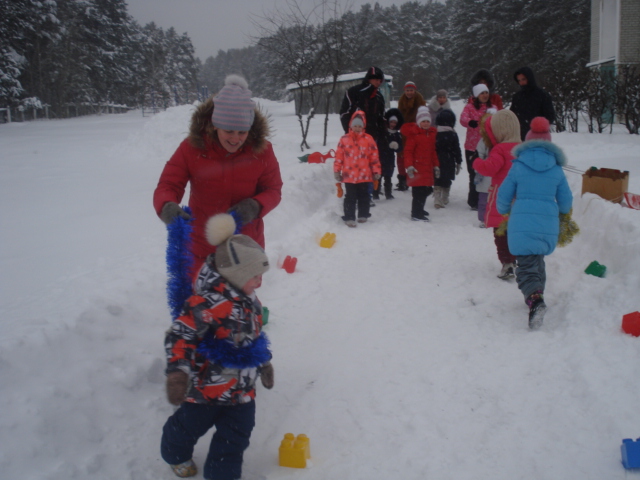 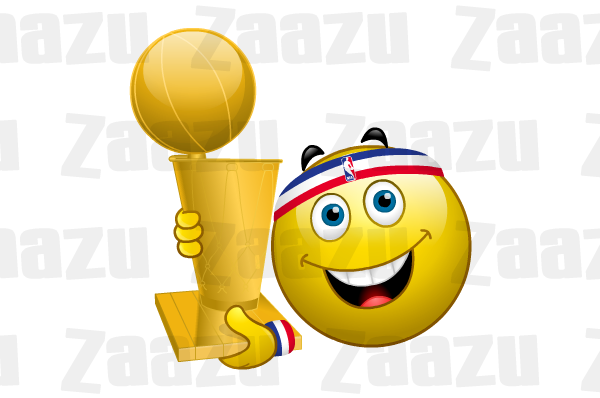 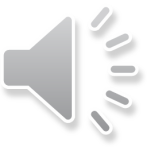